Практична робота «Мій раціон»
Стужук Олександра ТЗ-7
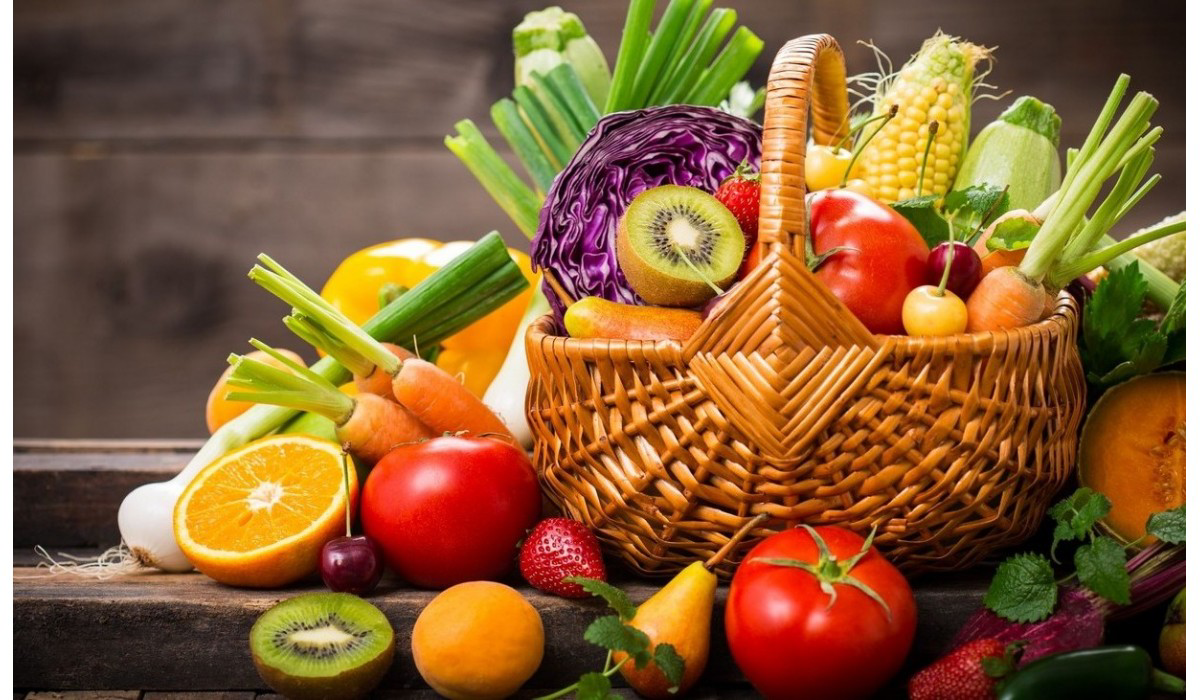 Тема: Складові раціону людини. Раціональне харчування та енергетичні витрати


 Мета роботи: Визначити склад і структуру раціону людини на прикладі власного досвіду. Оцінити енергетичні витрати студентів та скласти оптимальний раціон для їх забезпечення. 

Матеріали та обладнання:1. Побутові ваги.2. Довідковий матеріал про склад та енергетичну продуктів харчування.3. Годинник.4. Довідковий матеріал про енергетичні витрати для різних видів робіт.
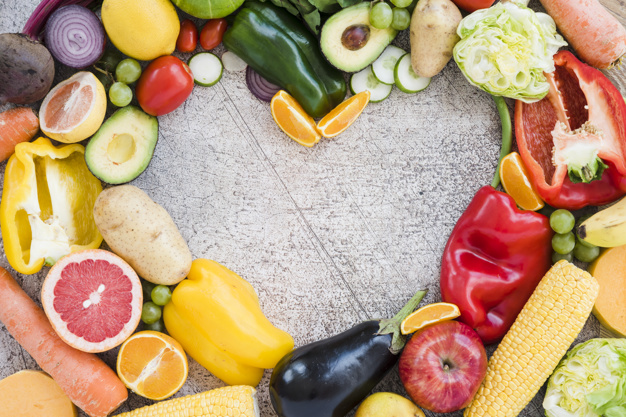 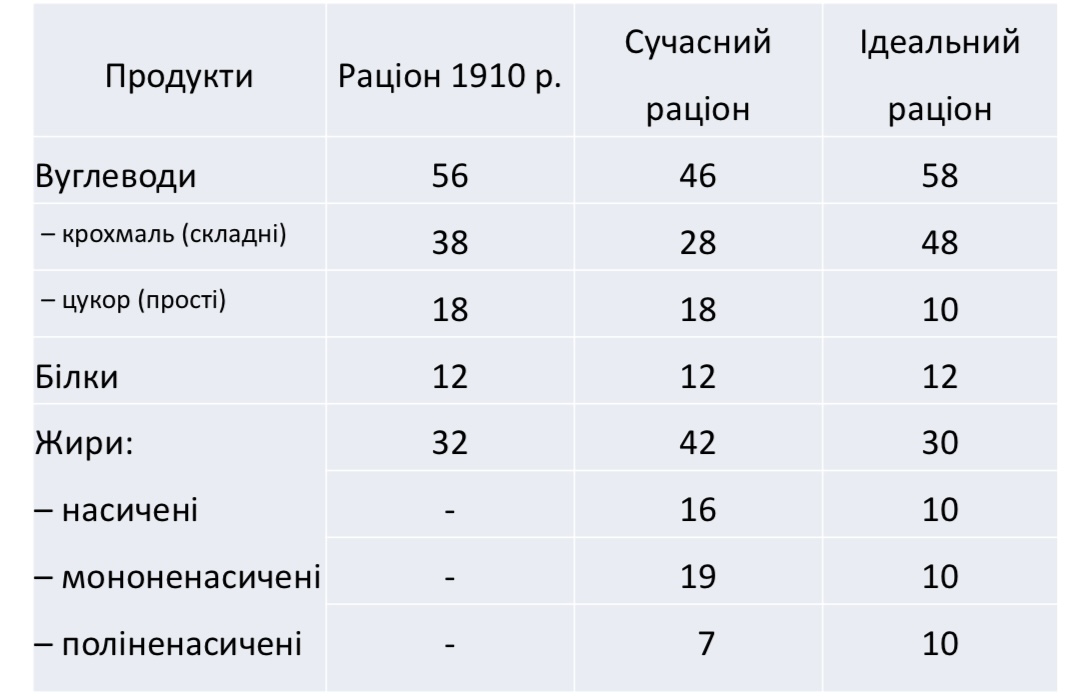 Білки – 26 %
Жири – 10%
Вуглеводи – 64%